Used Market Update
Valuation Services
April 2024
1
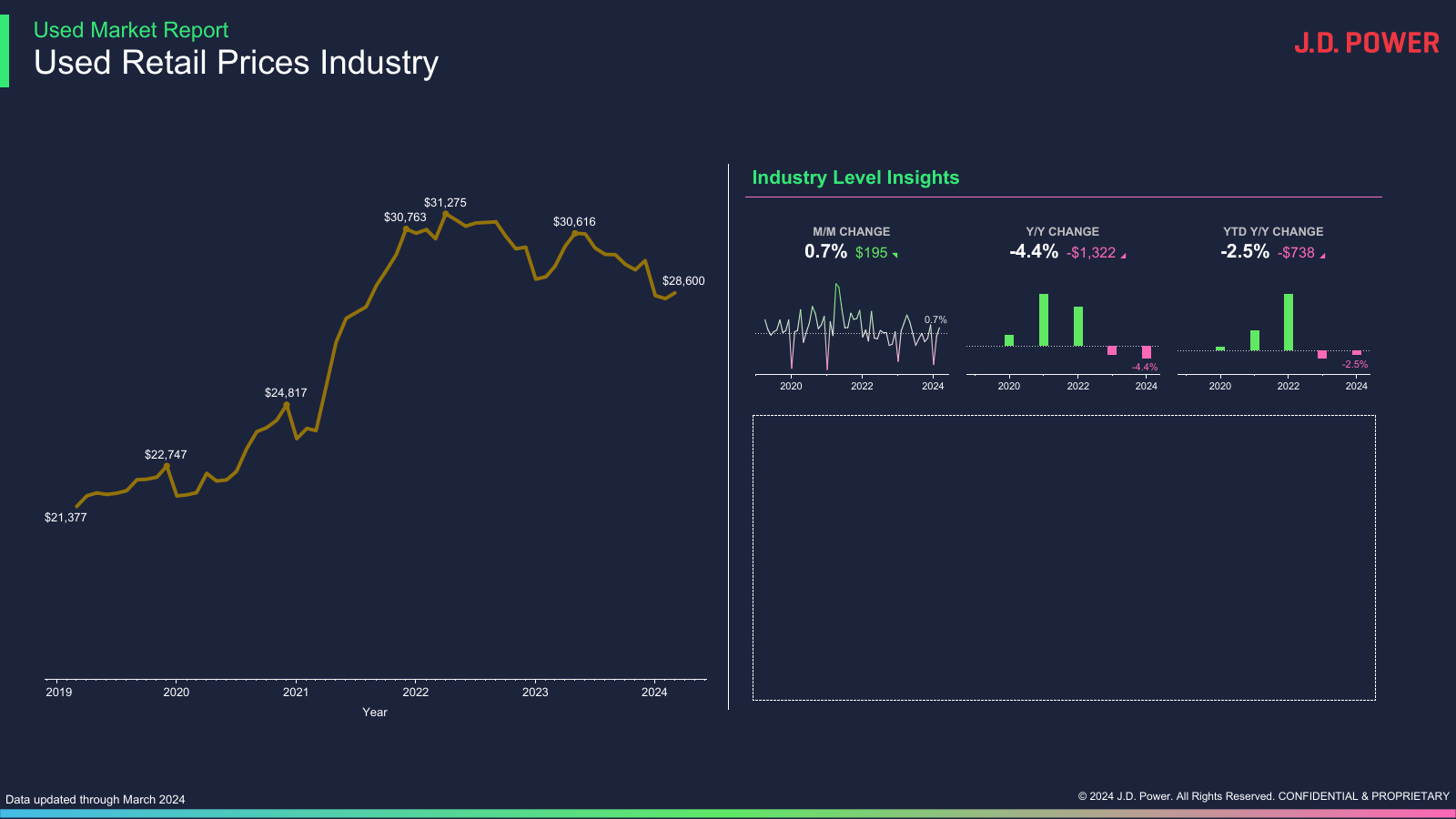 Used retail prices at franchised dealers increased by 0.7% or $195 in March compared to February.
March’s lift signified the first month of positive price movement since December 2023.
From a historical perspective retail prices remain strong and only $2,675 below their all-time high recorded in April 2022.
Through the first three months of the year, used retail prices are 2.5% lower than during the same period in 2023. Retail prices are expected remain favorable though the spring selling season.
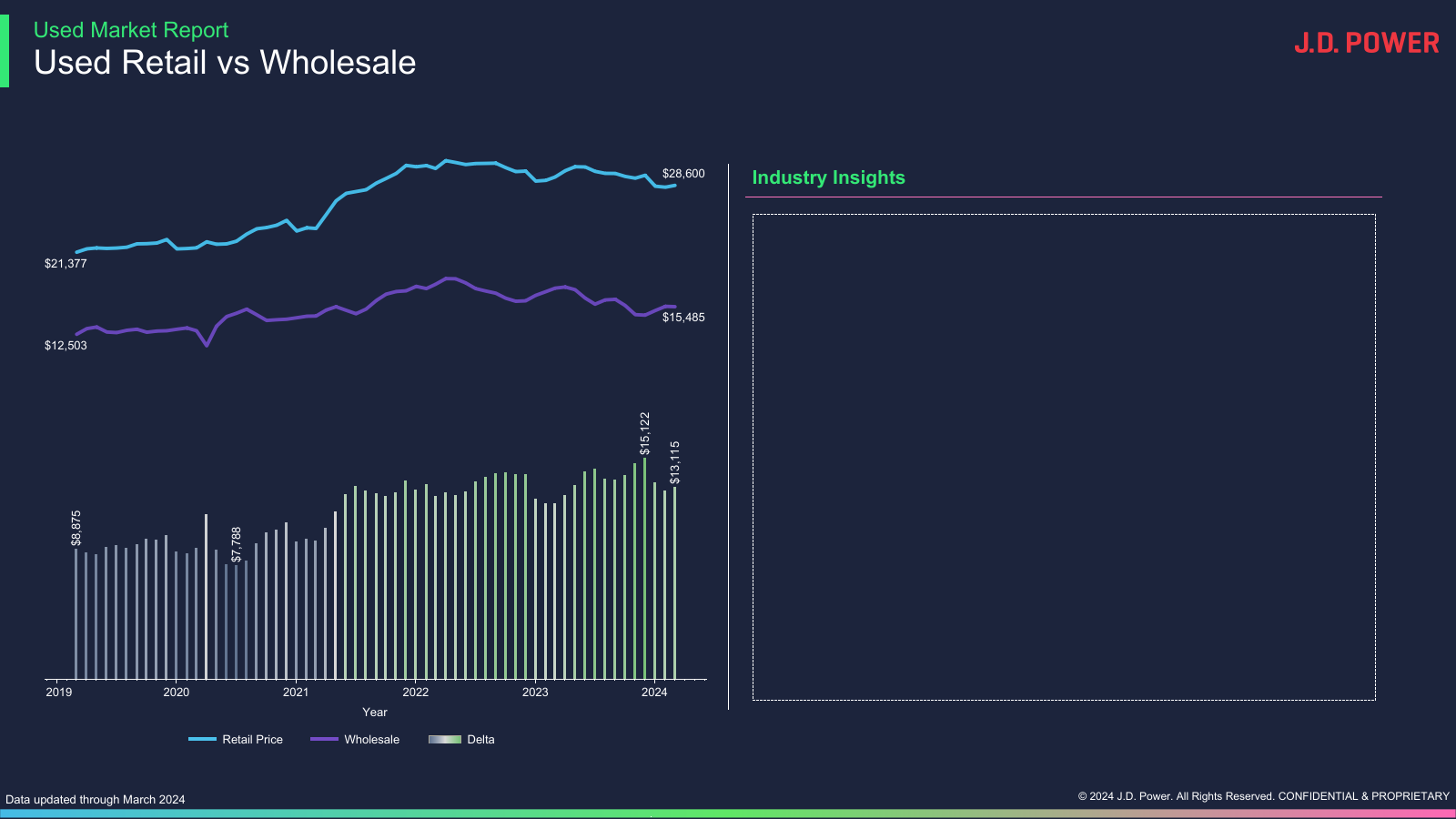 While used retail prices heated up in March, wholesale prices experienced a  slight 0.2% or $35 decline as dealer activity in the lanes cooled.
Filing season statistics released by the IRS for the week ending March 29, 2024 showed that while the total number of federal tax returns processed was down 1% relative to the same period in 2023, the average refund amount increased by 4.8% to an average of $3,050.
Through the first three months of the year, wholesale prices are 10.1% or $1,731 lower than during the same period in 2023. As a result, the used retail versus wholesale price gap is still much larger than during pre-2020.
In March, the retail to wholesale gap reached an average of  $13,115, as dealers continued to do a great job of acquiring used inventory from sources beyond traditional auctions.
Source: Wholesale Data NAAA
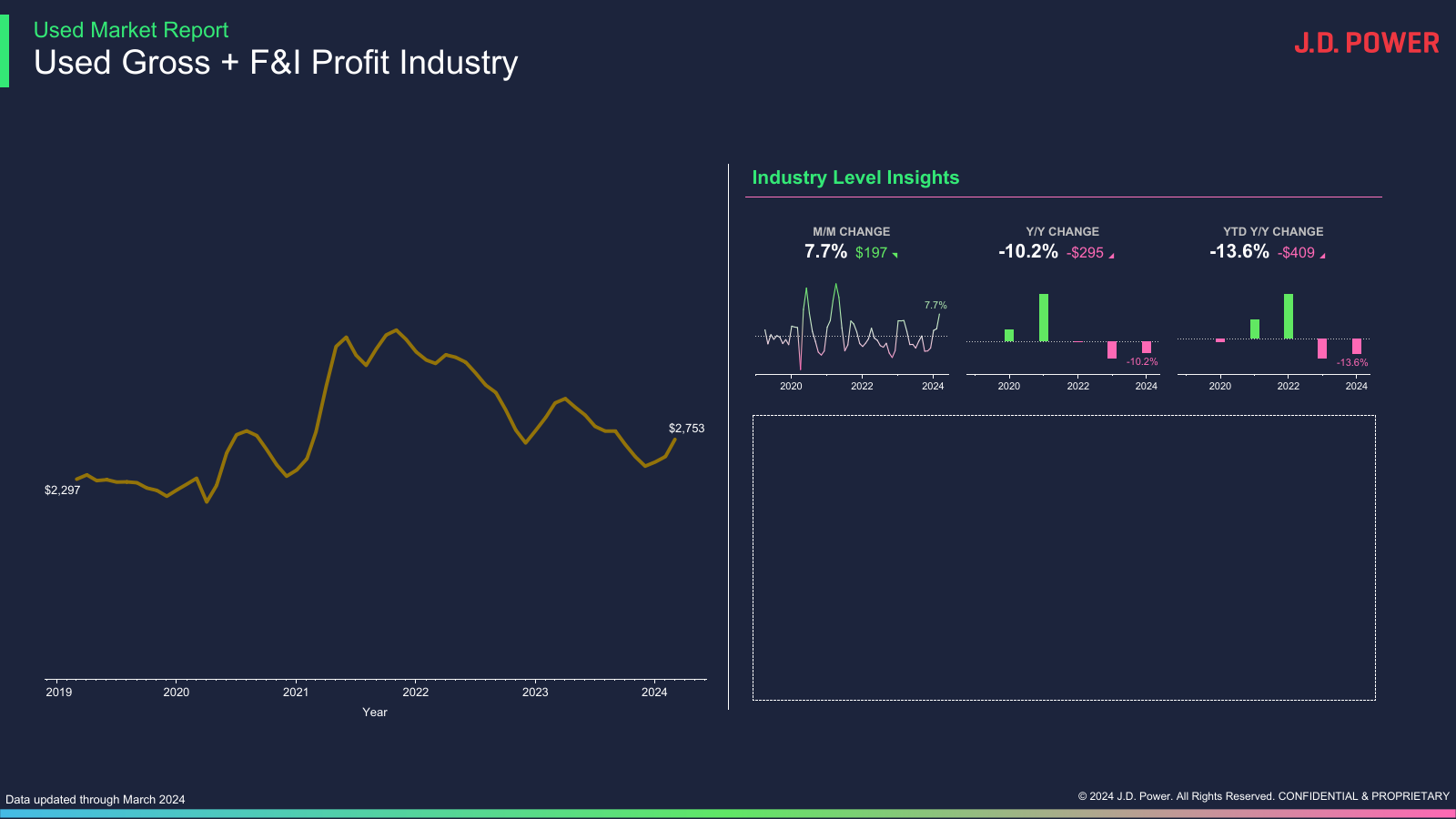 Franchised dealer profitability improved in March as the used retail market and retail prices heated up. Used profitability is now down $1,255 from its peak in November of 2022, but $456 higher than March 2019.
In March, used grosses combined with F&I profits increased  by an average of 7.7% or $197 on a month-over-month basis reaching an average of $2,753per unit sold.
Through the first three months of 2024, used profitability is down approximately 13.6% or $409 relative to the same period in 2023.
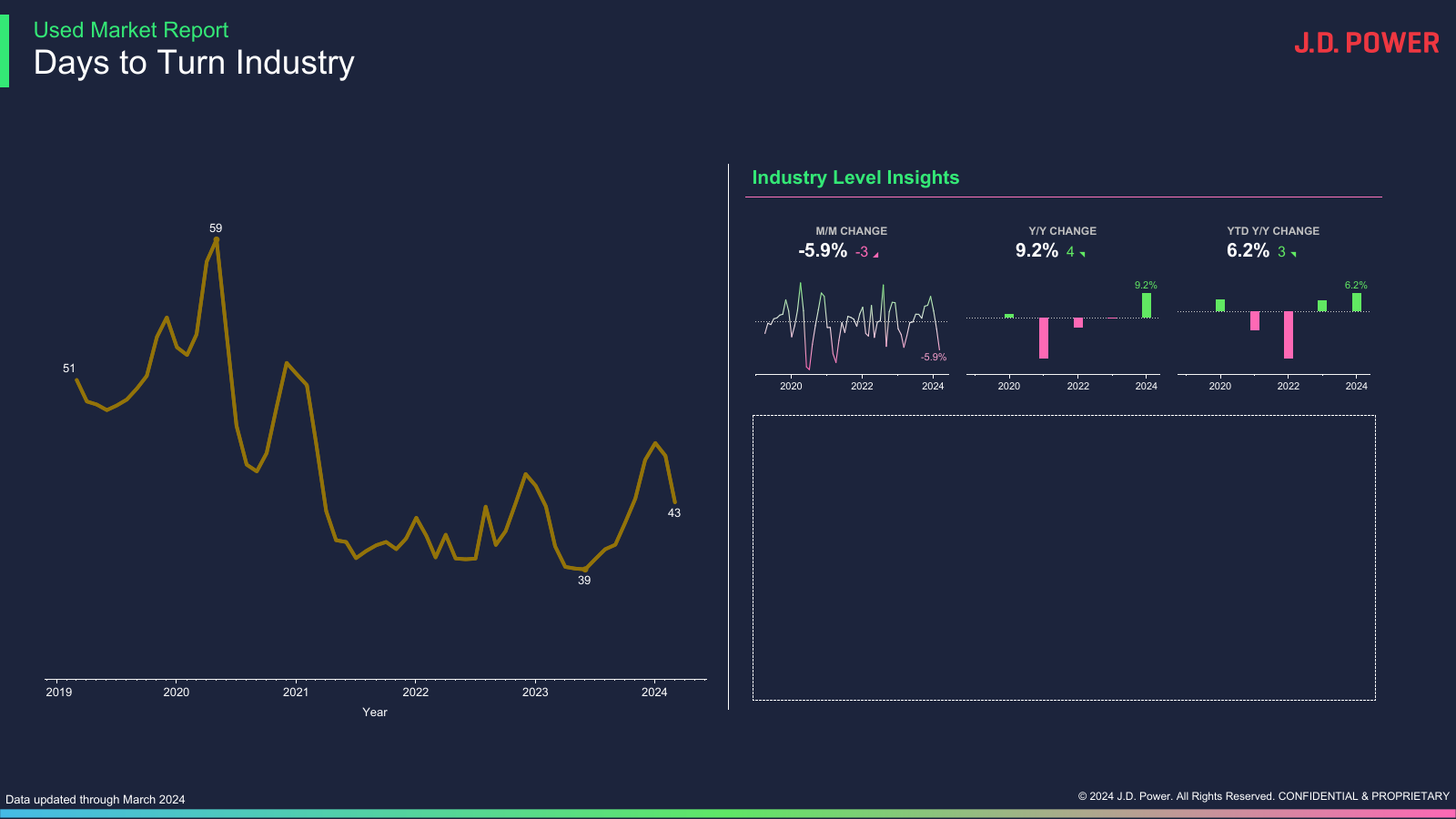 Used vehicle demand remains healthy, in March it took franchised dealers an average of 43 days to sell their used inventory, down 4 days from February.
Used days to turn reached an all-time low in June 2023, before beginning a gradual increase peaking at 47 days in January 2024.
From a historical perspective, 43 days to sell a used unit is incredibly quick. For reference, in March 2019 it took dealers 51 days on average to sell their used inventory.
Used inventory should continue to move quickly this spring as used units remain an affordable alternative to new.
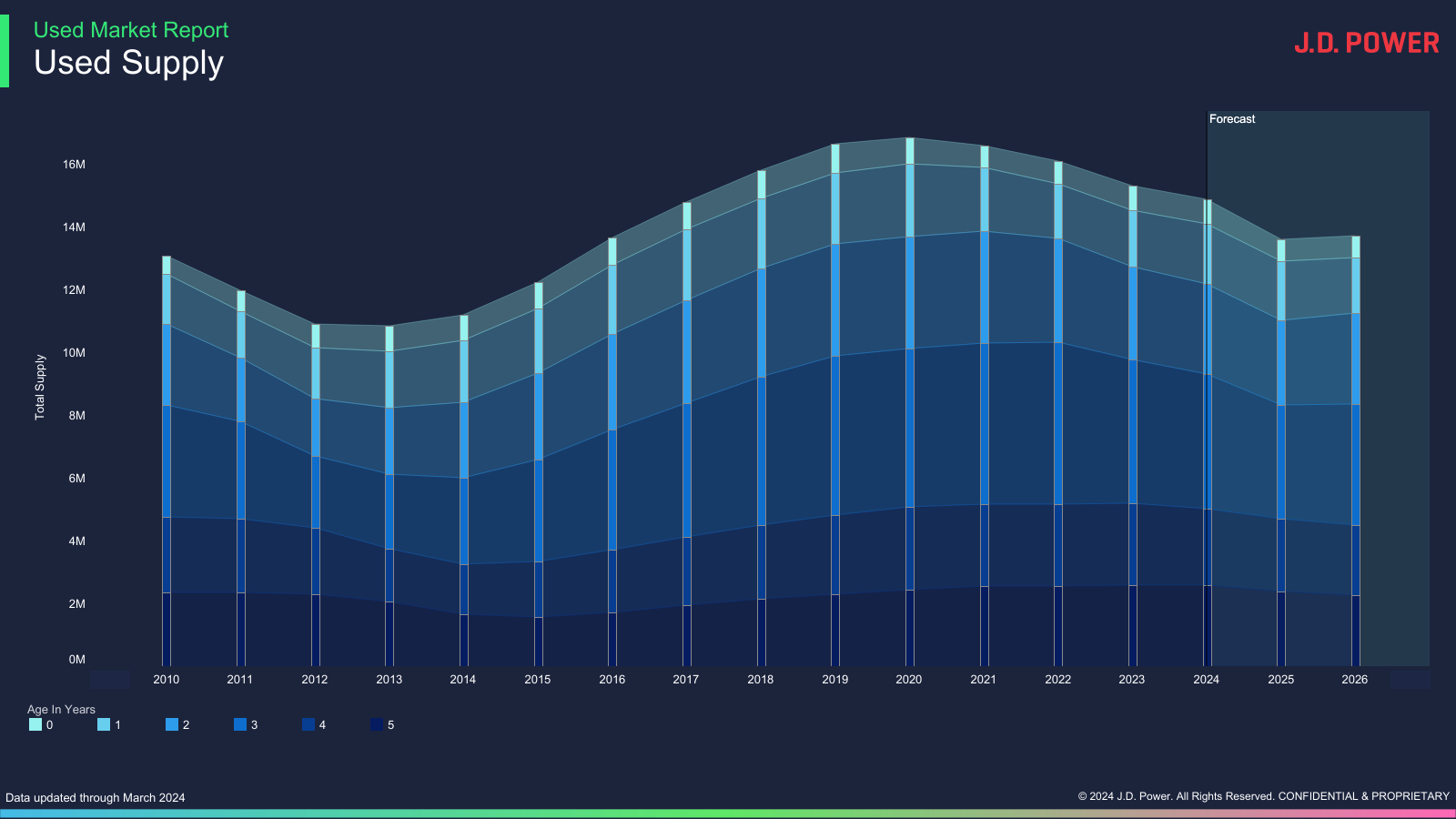